第十四課　黃州快哉亭記
蘇轍
第一段
第二段
第三段
第四段
第一段
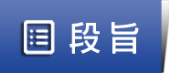 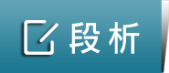 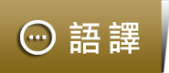 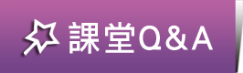 江出西陵 ，始得平地，其流奔放肆大 。南合沅、湘 ，北合漢、沔 ，其勢益張。至於赤壁 之下，波流浸灌 ，與海相若。清河 張君夢得 謫居齊安 ，即其廬之西南為亭，以覽觀江流之勝，而余兄子瞻名之曰「快哉」。
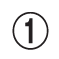 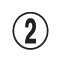 才
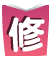 層遞
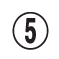 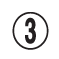 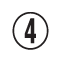 更加壯闊
與海相似，形容江水浩蕩無邊
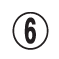 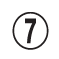 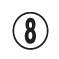 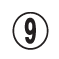 就、靠近
建造
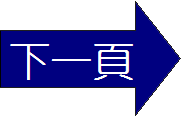 美景
命名
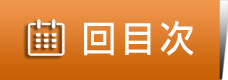 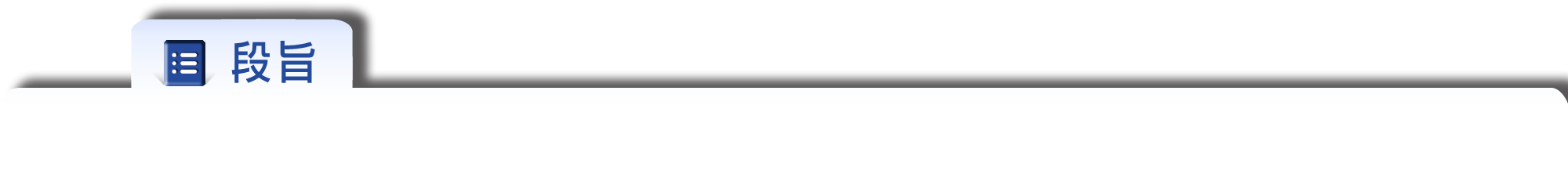 記快哉亭的興建與命名之由來。
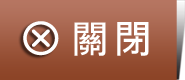 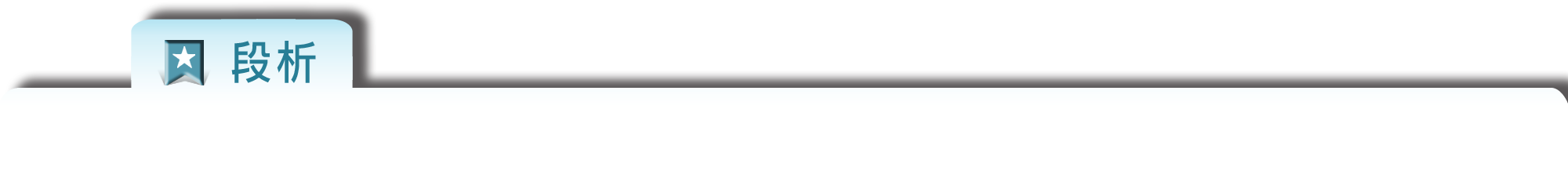 起筆先以層遞的方式描寫江流的三變：奔放肆大→其勢益張→與海相若，呼應建亭目的就是觀覽江流的勝景。然後依序交代建亭之人、建亭背景、亭之所在、建亭目的、命亭之人，最後點出亭名。
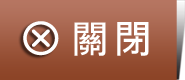 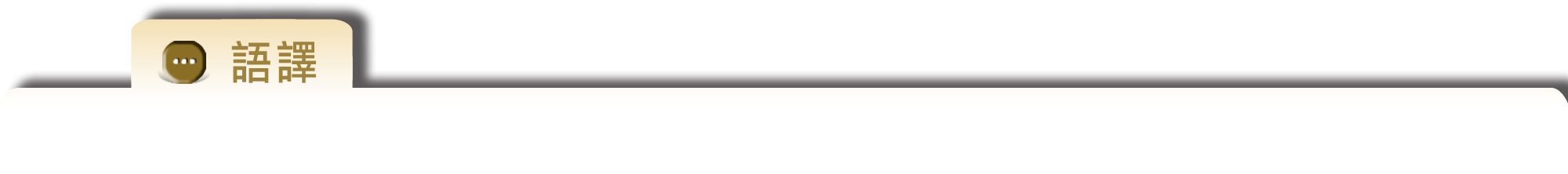 長江出了西陵峽，才流到平地，水勢奔騰且江面壯闊。南面匯合沅江、湘江，北面匯合漢水、沔水，水勢更加壯闊。到了赤壁下面，各方水流匯聚灌注，水面遼闊得像大海一樣。清河人張夢得先生因貶官住到齊安，就在他房子的西南面建了一座亭子，用來觀賞長江水流的美景，我的哥哥子瞻為它命名為「快哉」。
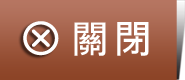 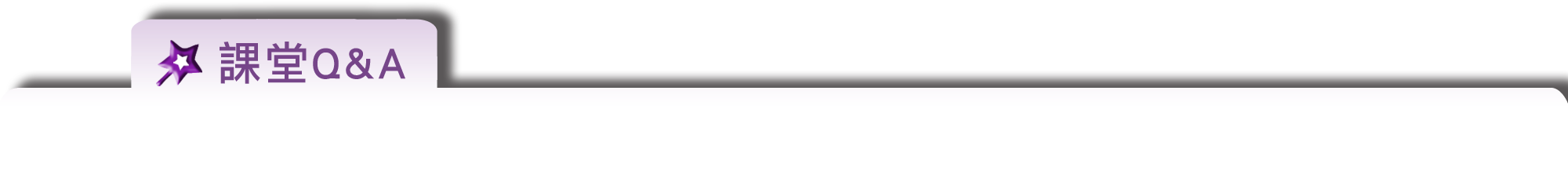 1.長江流出西陵峽後有哪三種變化？
答：
(1)始得平地，其流奔放肆大。
(2)南合沅、湘，北合漢、沔，其勢益張。
(3)至於赤壁之下，波流浸灌，與海相若。
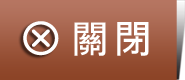 第二段
以上十句為近觀，寫「江景」
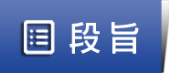 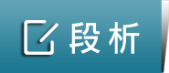 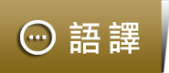 蓋亭之所見，南北百里，東西一舍 。濤瀾洶湧，風雲開闔 。晝則舟楫出沒於其前，夜則魚龍悲嘯於其下，變化倏忽 ，動心駭目 ，不可久視。今乃得翫之几席之上 ，舉目而足 。
指快哉亭視野遼闊
水中大波
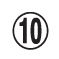 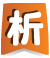 句首助詞，無義
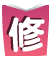 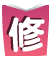 對偶
形容魚龍的悲哀長鳴
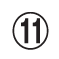 敘寫快哉亭前江流之壯觀及景物變化之急速
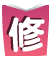 ●
●
對偶、
摹寫（視覺）
轉化（擬人）
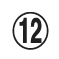 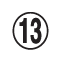 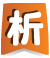 能
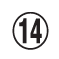 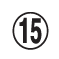 竟、卻
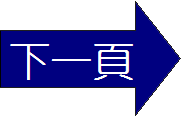 第二段
以上五句為遠眺，寫「山景」
以上六句為人文景象
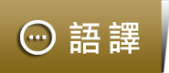 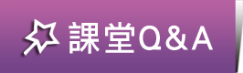 西望武昌 諸山，岡陵起伏，草木行列 ，煙消日出，漁父樵夫之舍皆可指數，此其所以為「快哉」者也。至於長洲  之濱，故城之墟  ，曹孟德、孫仲謀 之所睥睨 ，周瑜 、陸遜 之所騁騖 ，其流風遺跡 ，亦足以稱快世俗。
對偶
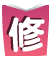 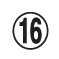 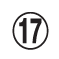 物象清晰可辨
計算
房屋
何以、為什麼
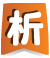 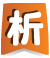 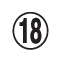 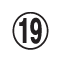 憑弔名勝古蹟，想見昔人風采，也足以稱為快事
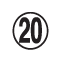 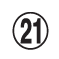 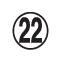 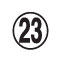 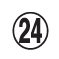 即「遺風」，指前人在後人心目中的形象
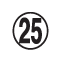 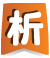 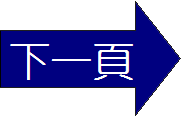 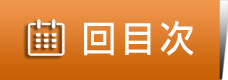 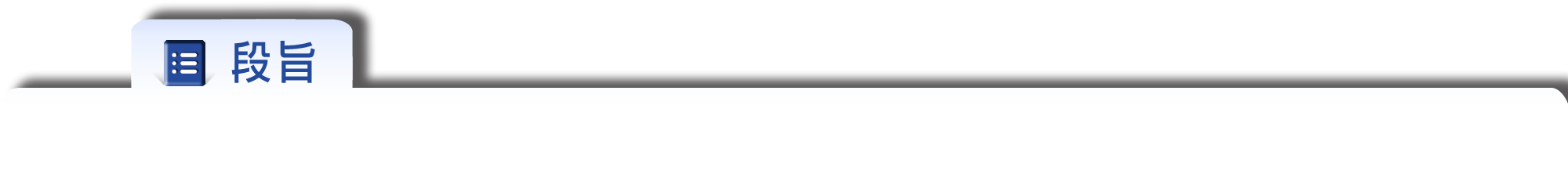 亭名快哉，在於可覽觀江流之勝，還可使人興懷古之幽情。
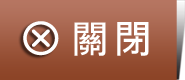 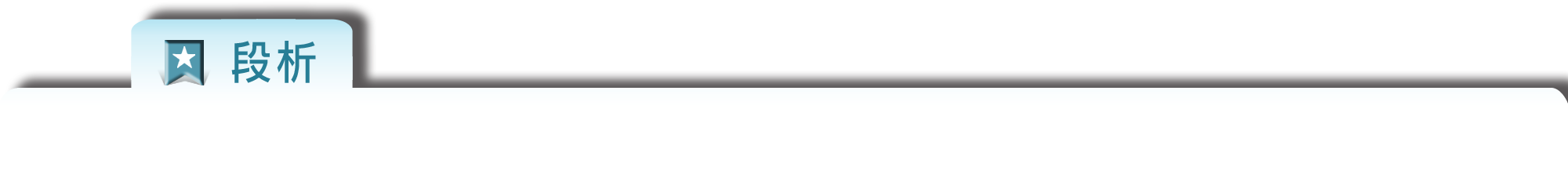 本段解釋此亭名為「快哉」之因，並緊扣「快哉」著墨。從近觀、遠眺的角度所描繪的山川形勝，與三國人物的流風遺韻，皆令人稱快。
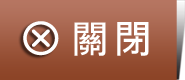 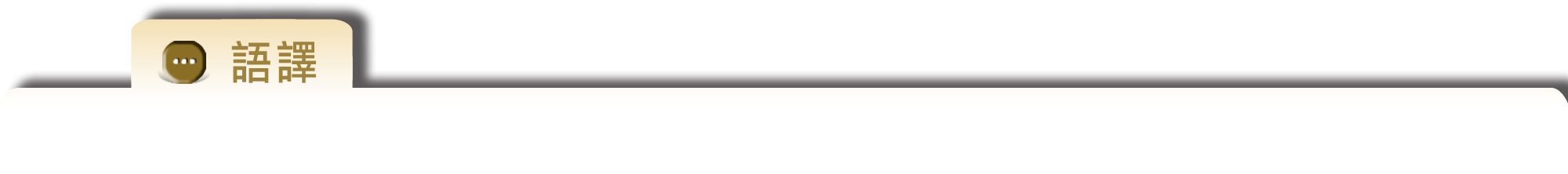 由這亭子可以看到的景物，南北有百里，東西有三十里。波濤洶湧奔放，風雲散聚變幻不定。白天可以看見船隻在亭前來來去去，晚上可以聽見魚龍在亭下悲鳴長嘯，景物變化迅速，動人心魄，驚人眼目，令人不敢久看。現在竟然能夠靠坐在几旁、席上觀賞美景，放眼四望就可以飽覽美景。
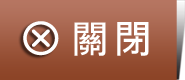 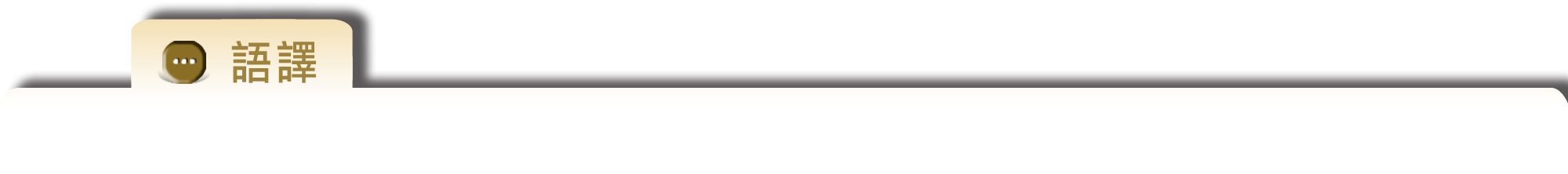 向西遠望武昌的許多山嶺，山峰高低起伏，草木縱橫排列，每當煙霧消散太陽升起，漁父樵夫的房子都可指著數出來。這就是亭子為什麼叫「快哉」的原因。至於那江中狹長沙洲的岸邊，武昌舊城的遺址，曾經是曹操、孫權傲視群倫的所在，也是周瑜、陸遜任意驅馳、角逐戰鬥的地方，他們流傳下來的風采史跡，也足以讓世俗的人稱快叫好。
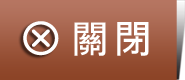 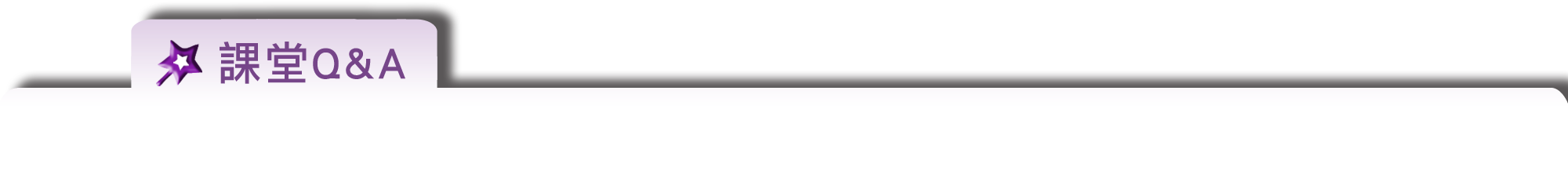 2.根據本段所指出，亭子命名為「快哉」的原因為何？
答：
本段寫命名為「快哉」的原因有二：
(1)自然景觀：可覽觀江流勝景。
(2)人文景致：前人之風流遺韻，可使人興
   思古之幽情，令人稱快。
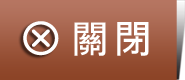 第三段
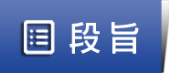 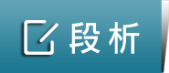 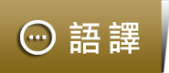 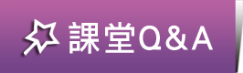 昔楚襄王 從宋玉 、景差 於蘭臺 之宮，有風颯然 至者，王披襟當之 ，曰：「快哉此風！寡人所與庶人共者耶？」宋玉曰：「此獨大王之雄風耳，庶人安得共之？」玉之言蓋有諷焉。夫風無雄雌之異，而人有遇不遇之變 。楚王之所以為樂，與庶人之所以為憂，此則人之變也，而風何與焉 ？
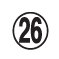 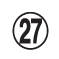 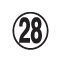 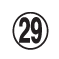 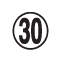 使……跟隨，帶領
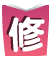 設問（懸問）
楚王藉著一陣風的舒爽，流露出自得之情
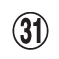 和
宋玉藉著大王獨享雄風，諷諭楚王宜多體察民生疾苦
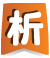 共享、共有
倒反（反語）
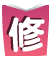 推測語氣，大概
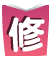 於此
發語詞，無義
●
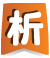 錯綜（抽換詞面：異、變）
何以、為什麼
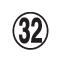 ●
何以、為什麼
楚王與人民之所以有憂樂之異，是人本身處境不同，與風（外物）無關
此處指際遇不同
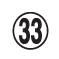 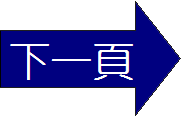 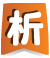 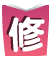 設問（激問）
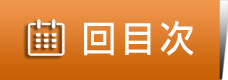 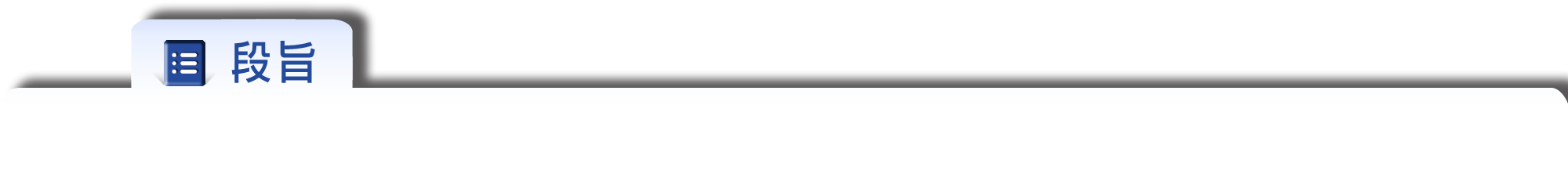 交代「快哉」二字的出處，並說明人生憂樂取決於各人處境不同，與外物無涉。
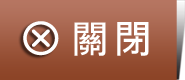 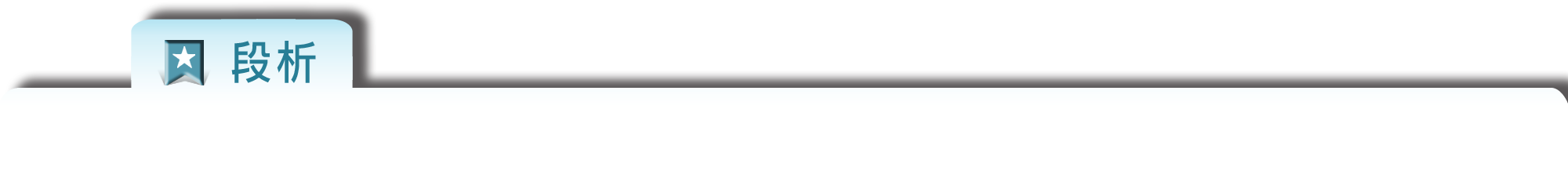 此段先引宋玉〈風賦〉交代「快哉」的典故出處，並藉著楚王、庶人因處境不同而對風有不同感受，引發下文「自得」之論。
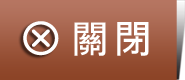 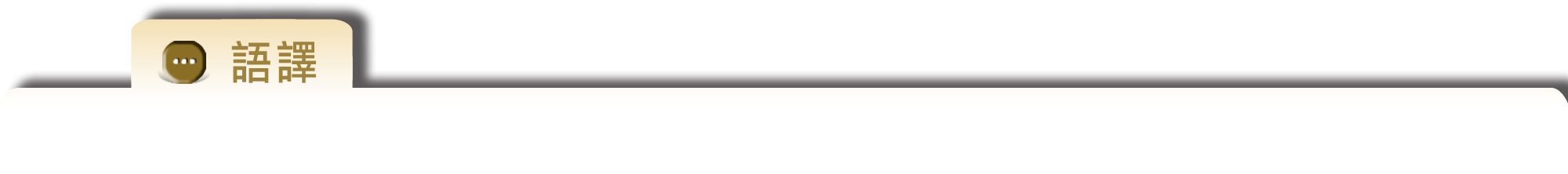 從前楚襄王帶著宋玉、景差同遊蘭臺宮，有陣涼風颯颯吹來，楚襄王敞開衣襟迎著風，說：「這涼風真使人暢快呀！這是我和百姓所能共享的嗎？」宋玉說：「這只是大王獨享的雄風罷了，百姓哪能和您同享？」宋玉的話大概有諷諫的意味。風並沒有雄雌的差別，可是人卻有得志與不得志的差異。楚王之所以感到快樂，和百姓之所以感到憂傷，這是因為人的際遇有所不同，跟風又有什麼相干呢？
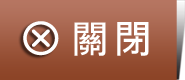 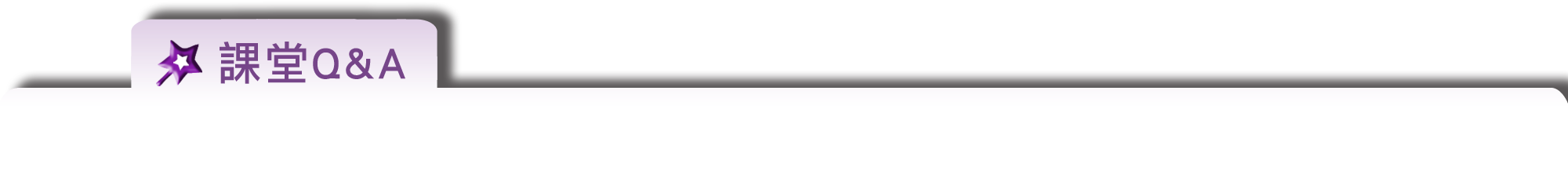 3.文中安插楚王與宋玉的一段對話，其用意為何？【問題討論二】
答：
文中前兩段由領略風光轉為對歷史的懷想，三國名將的流風遺跡足以令人稱快，文章至此，其意似已盡，可以擱筆。但作者筆底瀾翻，轉而考證「快哉」二字的來歷，進而安排楚王與宋玉對話。這並不是節外生枝，因為上文均圍繞「快哉」二字展開，此為全文之題旨，進一步充分論述，自屬必要。因為文章要轉入議論，作者先引用楚襄王與宋玉的對話。楚襄王登上蘭臺，享受到清風的快意，發出了「快哉此風！寡人所與庶人共者耶？」這個幼稚而又荒唐的發問。宋玉因勢利導，回答巧妙，以「風之雌雄」說明人間不平等的議論。楚襄王認為是快樂，而庶人則認為是憂患，這是人地位境遇不同，所產生的感覺不同。並由此過渡到最後一段的議論──坦然自得，方能無入而不快。內容承上啟下，一脈貫通，實在富有深意。
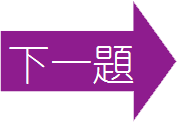 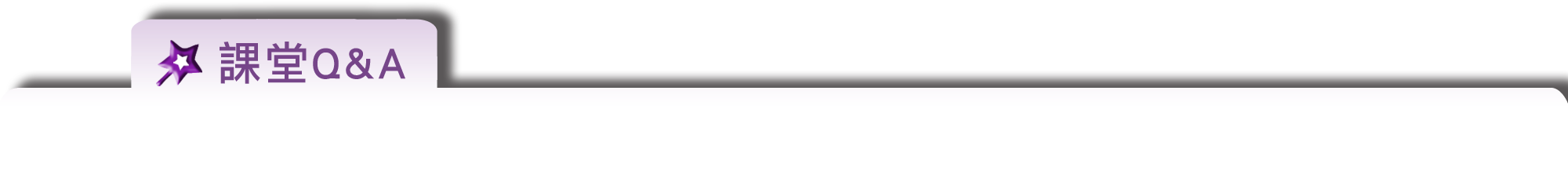 4.蘇轍認為宋玉所言「此獨大王之雄風耳，庶人安得共之」有諷諭之意，請說出其諷諭意涵。
答：
宋玉藉著大王獨享雄風，諷諭國君與百姓境遇不同，應體恤人民，多體察民生疾苦。
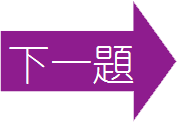 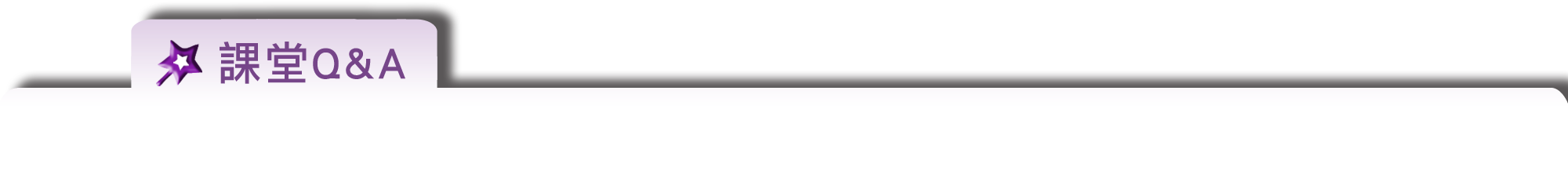 5.楚王與人民之所以有憂樂之異的原因是什麼？
答：
貴賤、貧富、得志、不得志之境遇不同。
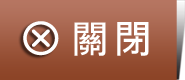 第四段
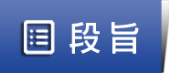 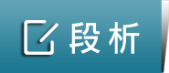 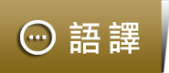 士生於世，使其中不自得 ，將 何往而非病 ？使其中坦然，不以物傷性 ，將何適而非快 ？今張君不以謫為患，竊 會計 之餘功 ，而自放山水之間，此其中宜有以過人者。將 蓬戶甕牖 無所不快，而況乎濯長江之清流，挹 西山 之白雲，窮耳目之勝以自適也哉？
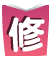 錯綜（抽換詞面：往、適）、設問（激問）、映襯
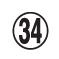 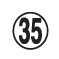 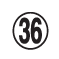 人生唯有坦然自得，方能隨遇而安
●
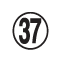 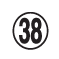 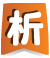 形容內心平靜，沒有憂慮
●
放懷、縱情
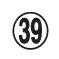 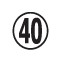 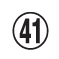 憂慮、痛苦
盛讚張夢得坦然曠達，不以物傷性的情懷
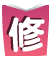 ●
●
借代
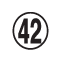 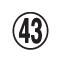 洗滌
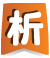 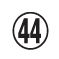 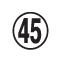 竭盡
舒適愉快
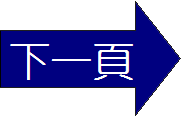 第四段
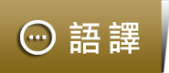 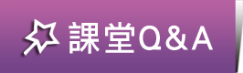 不然，連山絕壑 ，長林古木，振 之以清風，照之以明月，此皆騷人思士 之所以悲傷憔悴而不能勝 者，烏 睹其為快也哉！
元豐六年十一月朔日 趙郡 蘇轍記。
深邃茂密的樹林
對偶
倒裝
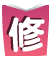 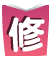 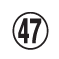 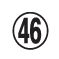 如果不是這樣
一旦心情愁苦，缺乏曠達胸襟，那麼風景也不能使人愉快
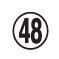 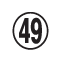 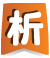 何以、為什麼
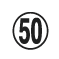 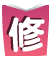 設問（激問）
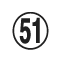 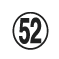 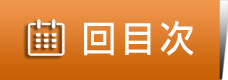 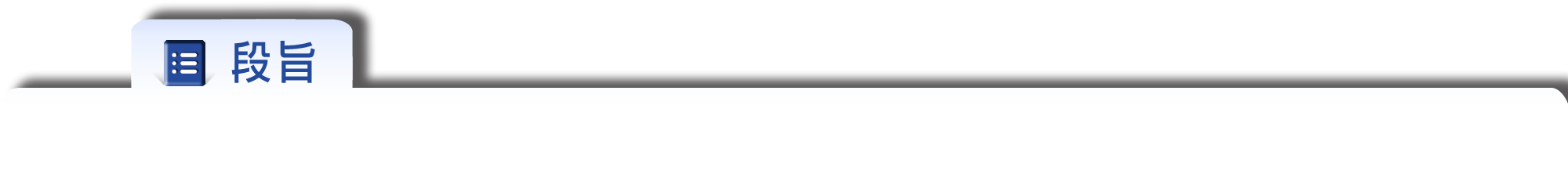 強調唯有坦然自得方能隨遇而安，並盛讚張夢得具有樂觀曠達的胸襟，能縱情山水以自適。
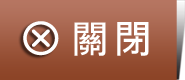 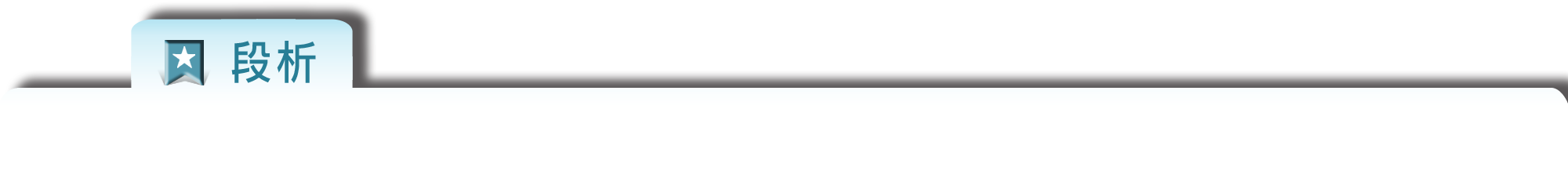 作者提出「心中坦然則何往不快」的主旨，以「今張君不以謫為患」照應「謫居齊安」；「此其中宜有以過人者」照應「其中坦然」；「而況乎濯長江之清流」照應「江出西陵」；「挹西山之白雲」照應「西望武昌」句；「烏睹其為快也哉」照應題目「快哉」。可見其結構之嚴謹。
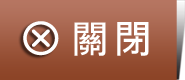 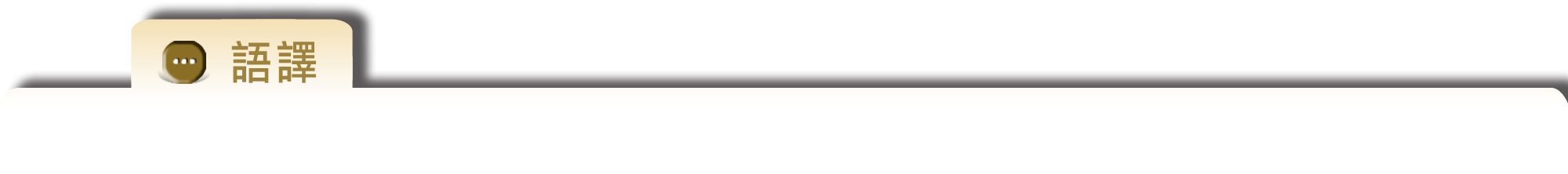 讀書人活在世上，假使他內心不自在，那麼到哪裡能不感到憂愁呢？如果他心中坦然自在，不因外在事物影響而傷害自己的本性，那麼到哪裡能不感到愉快呢？現在張君不把貶官當作憂患，而利用處理公務之餘的閒暇時間，自我縱情於山水之中，這是他的內心應有超越常人的地方。這樣，即使住在用蓬草作門、用破甕作窗子的簡陋居處裡，也不會不快樂，更何況可以藉長江的清流洗滌心胸，可以招引西山的白雲悠然享受，竭盡耳目所能感受到的美好事物，使自己舒適愉快呢？
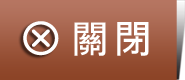 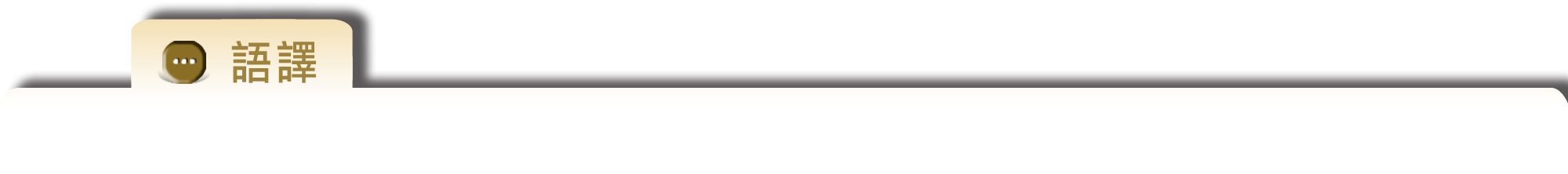 要不是這樣坦然曠達，那連綿的山陵，極深的山谷，深邃茂密的樹林，古老的樹木，在清風吹拂、明月高照之下，這些都將使多愁善感的詩人文士悲傷憔悴而不能承受，哪裡還能看到它們是使人愉快的呢？
元豐六年十一月初一趙郡人蘇轍記。
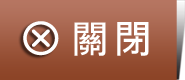 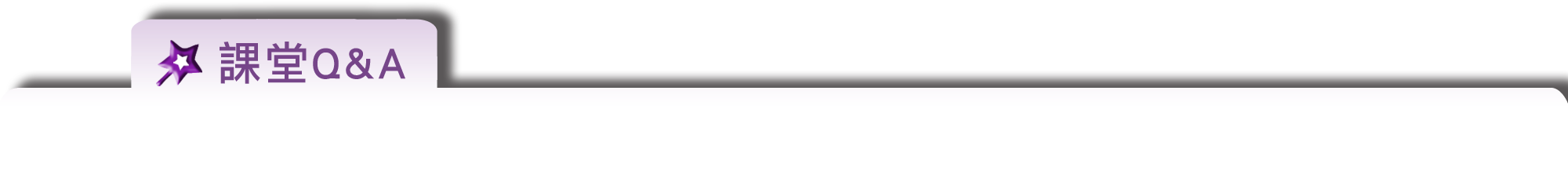 6.作者於文中如何寬慰張夢得？
答：
士生於世，使其中不自得，將何往而非病？使其中坦然，不以物傷性，將何適而非快？
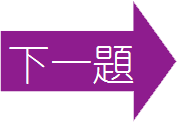 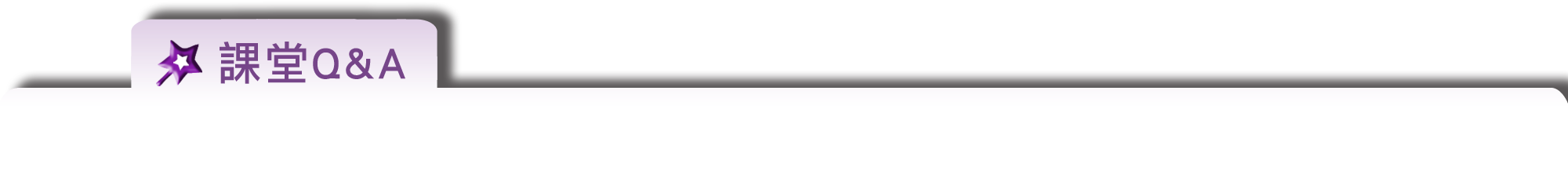 7.文中蘇轍認為張夢得有「過人之處」，所指為何？
答：
張夢得不把貶官當作憂患，而利用公務之餘的閒暇時間，縱情於山水之中，他調適自己心情的能力應該有超過常人的地方。
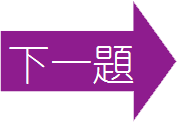 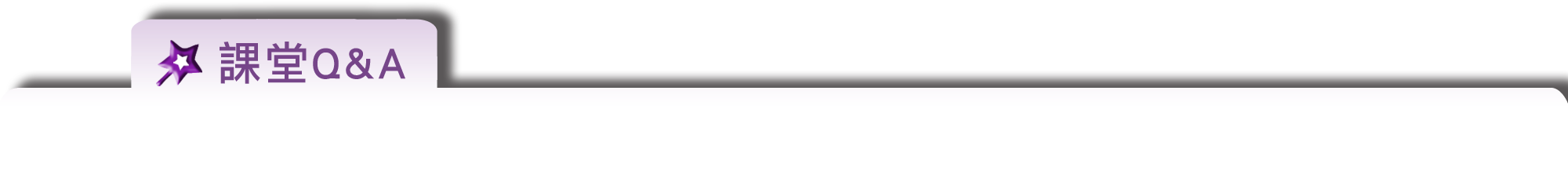 8.面對「連山絕壑，長林古木，振之以清風，照之以明月」的美景，為何騷人思士仍悲傷憔悴？
答：
活在世上，假使內心不自得其樂，因外在境遇而傷害本性，那麼到哪裡都會感到憂傷。
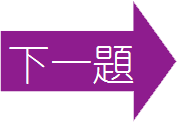 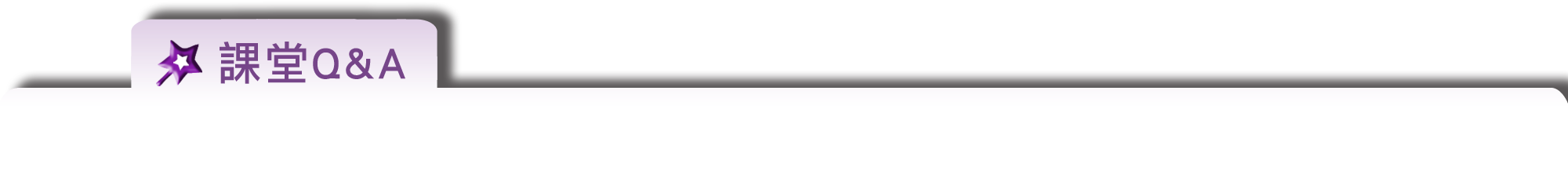 9.第四段哪些地方用了反詰語氣？在文中具有什麼效果？
答：
(1)「將何往而非病」、「將何適而非快」、「窮耳目之勝以自適也哉」、「烏睹其為快也哉」。
(2)反詰句帶來提醒的效果，作者促請反思人生真正的快樂在於「心」而不在於「境」。
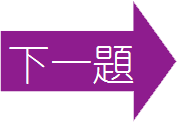 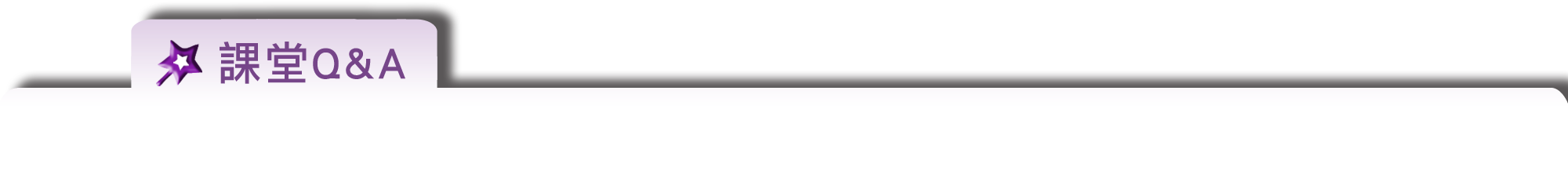 10.請由文中所述，說明「快哉亭」名為「快哉」有何意涵？【問題討論一】
答：
(1)本文先以長江水流奔騰肆大之勢，記敘由快哉亭見到的實景勝狀，從長江風雲到武昌岡陵，均是耳目所見所聞之「快」。
(2)再進一步描述古戰場英雄豪傑事蹟，說明亦足以稱快世俗。
(3)藉由楚襄王「快哉此風」的史事，點出「快哉」二字之出處。
(4)「快哉」的真正意涵在於內心的坦然自適，不以物傷性，自然能「何適而非快」。以此勸慰張夢得並自勉之。
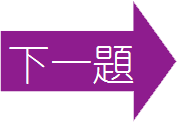 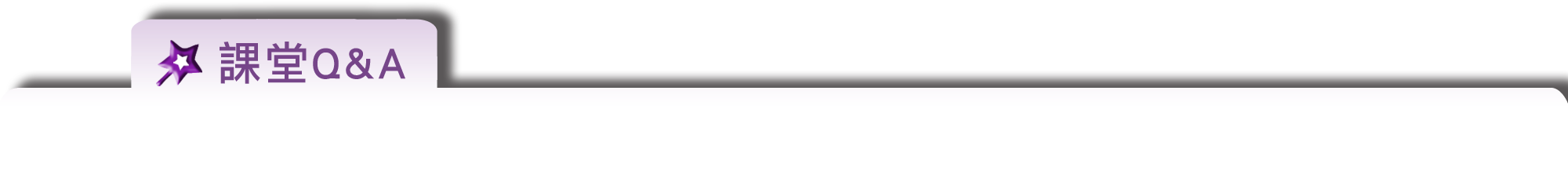 11.挫折是人生難以避免的遭遇，當面對挫折時，文中「士生於世，使其中不自得，將何往而非病？使其中坦然，不以物傷性，將何適而非快？」帶給你怎樣的啟示？【問題討論三】
答：
要自得坦然，就得避免因喜怒哀樂而有情緒上的過度波動，尤其是身處逆境挫折，或是面對重大壓力時，更須維持平常心，一方面不陷入悲觀頹喪的泥淖，另一方面不以得失榮辱為懷，通過修養和克制，積極提高我們的EQ。（鼓勵學生踴躍發言，從共同探討促成正確認知和自我期許）
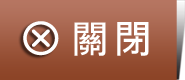 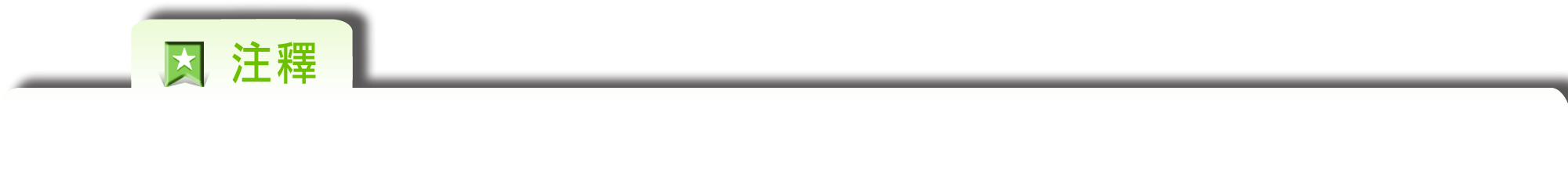 1.西陵：西陵峽，長江三峽之一，在湖北省巴東縣與宜昌市之間。
2.奔放肆大：指水勢奔騰，江面壯闊。
3.沅湘：沅江和湘江，為湖南省境內兩條主要河流，北注入洞庭湖。沅，音ㄩㄢˊ。
4.漢沔：即漢水。北源自陝西省留霸縣者為沔水，西源自陝西省寧強縣者為漢水。二源合流後，通稱漢水，於湖北省武漢市匯入長江。沔，音ㄇㄧㄢˇ。
5.赤壁：此指赤鼻磯，在今湖北省黃岡市城外。至於三國時周瑜破曹軍之赤壁，則在今湖北省赤壁市。
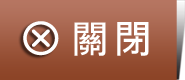 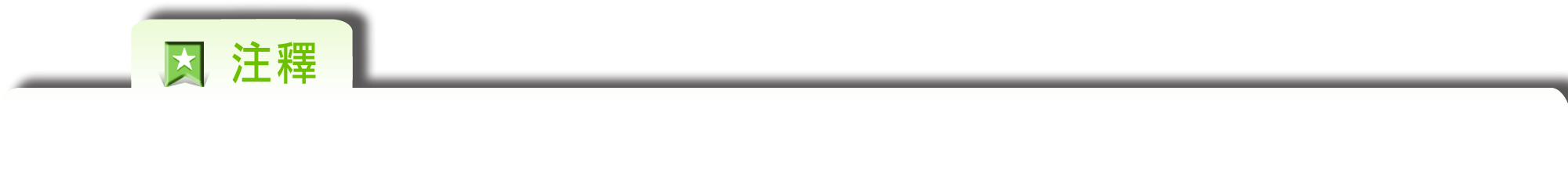 6.浸灌：即灌注、流注。
7.清河：古郡名，今河北省清河縣。
8.張君夢得：張夢得，字懷民，清河人，蘇軾貶居黃州時的好友。君，對人的尊稱。
9.齊安：古郡名，即黃州。
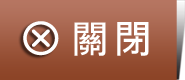 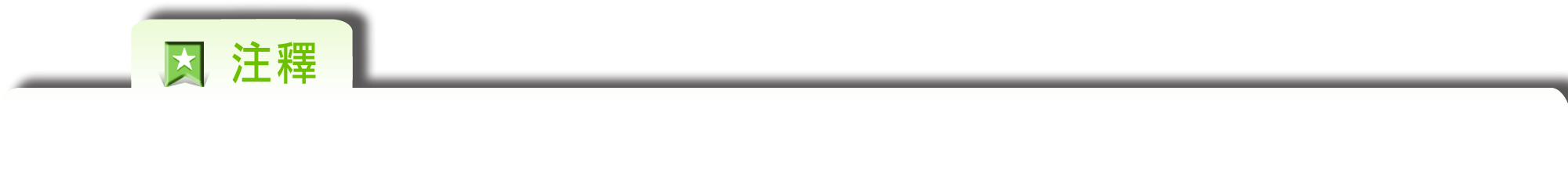 10.一舍：古代計算行軍里數的單位，三十里為一舍。
11.風雲開闔：形容風雲變幻不定。開闔，散聚。闔，音ㄏㄜˊ，閉。
12.倏忽：迅速的樣子。倏，音ㄕㄨˋ。
13.動心駭目：動人心魄，驚人眼目。指對所見事物感受很深，震撼極大。駭，音ㄏㄞˋ。
14.乃得翫之几席之上：竟然能夠靠坐在几旁、席上觀賞美景。翫，音ㄨㄢˋ，通「玩」，觀賞。几，古人坐時憑依的小桌。席，坐臥時的鋪墊用具。
15.舉目而足：放眼四望就可以飽覽美景。
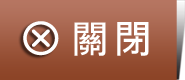 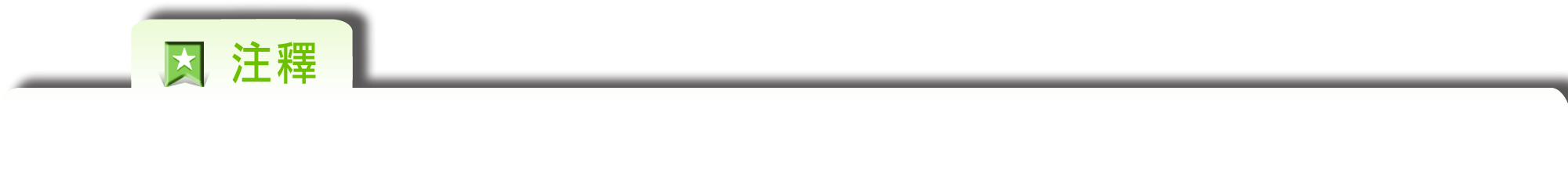 16.武昌：古都名，即黃州對岸的鄂州（今湖北省鄂州市），吳國孫權早期建都於此。
17.草木行列：指草木縱橫。行列，縱者為行，橫者為列。行，音ㄏㄤˊ。
18.長洲：江中狹長的沙洲。
19.故城之墟：舊城的遺跡。故城，指孫吳的故都武昌宮城的遺跡。墟，本指廢城，此指遺址、遺跡。
20.孫仲謀：孫權，字仲謀，東漢吳郡富春（今浙江省富陽市）人。曾聯合劉備於赤壁大破曹操。後稱帝，史稱吳大帝。
21.睥睨：音ㄅㄧˋ ㄋㄧˋ，斜著眼睛看人，表示傲然輕視之意。
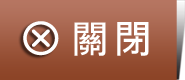 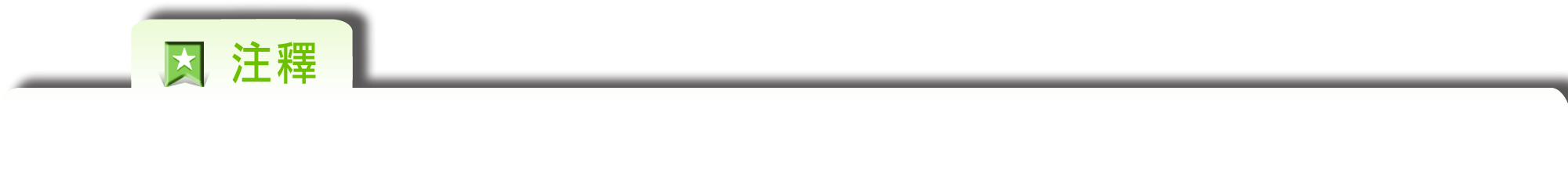 22.周瑜：字公瑾，三國時孫吳名將。赤壁之戰，大破曹軍，天下三分的局勢因而形成。
23.陸遜：字伯言，三國時孫吳名將。曾敗劉備於夷陵（今湖北省宜昌市）。後大破曹休，凱旋過武昌，孫權令左右用御蓋衛護他出入殿門，以表彰其貢獻。
24.騁騖：音ㄔㄥˇ ㄨˋ，任意驅馳，在此有角逐爭鬥之意。
25.流風遺跡：流傳下來的風采史跡。
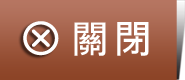 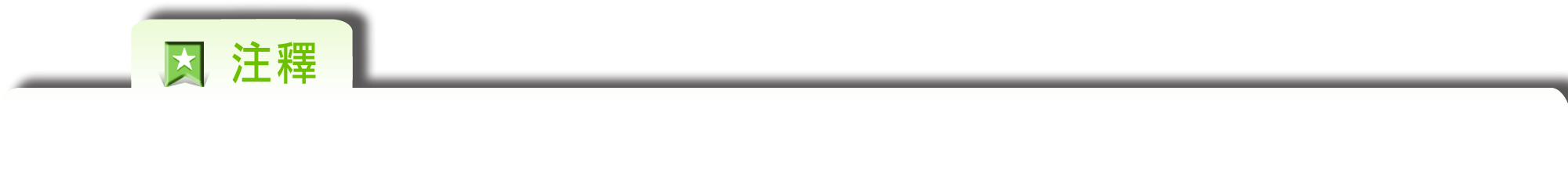 26.楚襄王：即楚頃襄王，名橫，戰國楚懷王之子。下文楚王與宋玉之對話，引自宋玉〈風賦〉。
27.宋玉：戰國楚國大夫，屈原弟子，長於辭賦，作有〈九辯〉、〈風賦〉、〈神女賦〉、〈高唐賦〉等。
28.景差：戰國楚國大夫，長於辭賦，與宋玉齊名。差，音ㄘㄨㄛ。
29.蘭臺：楚國樓臺名，在今湖北省鍾祥市。
30.颯然：形容風聲。颯，音ㄙㄚˋ。
31.披襟當之：敞開衣襟迎著涼風。披，打開。襟，胸前交疊的衣領。當，迎著、對著。
32.遇不遇之變：指得志與不得志的差異。遇，得到賞識、得志。
33.風何與焉：跟風又有什麼相干呢？與，音ㄩˋ，參與，在此有相干之意。
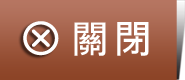 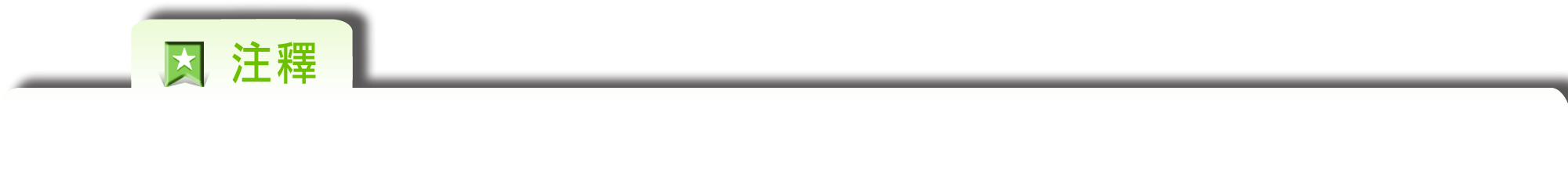 34.使其中不自得：假使他內心不自在。使，假使。中，通「衷」，指內心。
35.將：則、那麼。下文「將何適而非快」的「將」字亦同。
36.何往而非病：到哪裡能不感到憂愁？病，憂愁。
37.不以物傷性：指不因外在事物的影響而傷害自己的本性。
38.何適而非快：到哪裡能不感到愉快？適，往。
39.竊：偷取，此指利用。
40.會計：管理及出納財務，此指處理公務。
41.餘功：指公務之餘的閒暇時間。
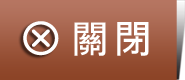 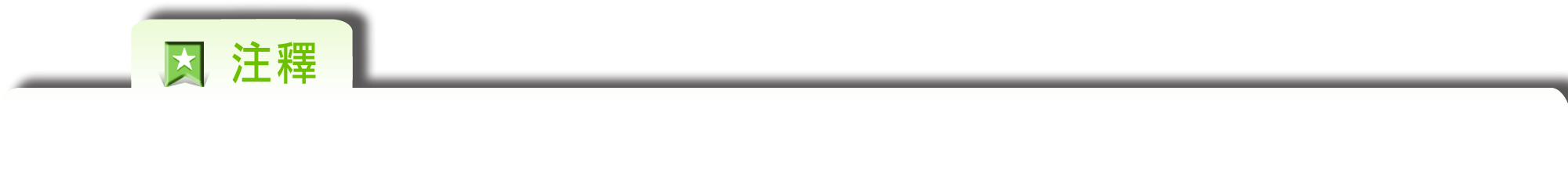 42.將：即使。
43.蓬戶甕牖：用蓬草作門，用破甕作窗子，形容簡陋的居處。亦借指貧寒之家。甕，音ㄨㄥˋ，口小腹大的陶製容器。牖，音ㄧㄡˇ，窗戶。
44.挹：音ㄧˋ，牽引、招引。
45.西山：為上文「武昌諸山」之一，在今湖北省鄂州市望江亭西南。
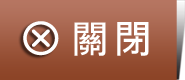 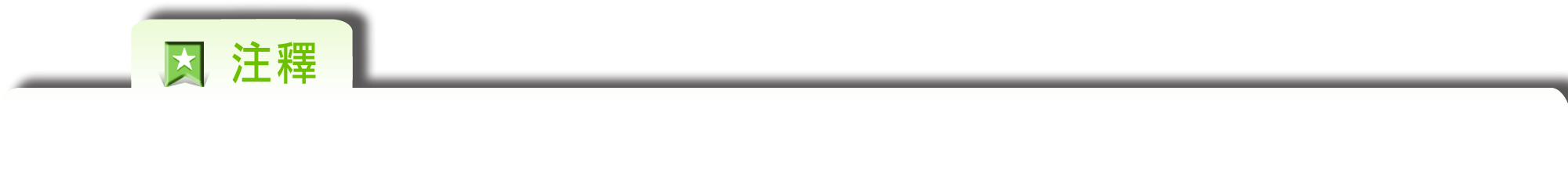 46.絕壑：深谷。壑，音ㄏㄨㄛˋ。
47.振：搖動，此指吹拂。
48.騷人思士：多愁善感、憂思不已的詩人文士。
49.勝：音ㄕㄥ，忍受、承受。
50.烏：豈、哪裡。
51.朔日：農曆每月初一。朔，音ㄕㄨㄛˋ。
52.趙郡：蘇轍祖籍為趙郡欒城（今河北省石家莊市）。
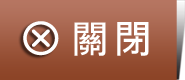